Исследования радикала HOCO методом матричной изоляции: спектроскопия и механизм образования
Рязанцев С. В.
Фельдман В. И.
Лаборатория Химии Высоких Энергий
Химический факультет
МГУ им. М.В. Ломоносова
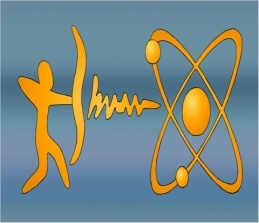 2
BACKGROUND
Тема
кандидатской 
диссертации
(предварительная):
Динамика и реакции некоторых радиационно-индуцированных атомов и небольших радикалов в низкотемпературных матрицах благородных газов
Исследование динамики и пространственного распределения атомов водорода в ксеноновой матрице, полученных при радиолизе H2S или фотодиссоциации слабосвязанных Xe-содержащих молекул (HXeSH, HXeH)
 Исследование динамики и реакций радиационно-индуцированных атомов кислорода полученных из различных простых неорганических прекурсоров (H2O, N2O, CO2) в  матрицах благородных газов
 Изучение радиационно-химических процессов, приводящих к образованию радикала HOCO в различных матрично-изолированных системах. Развитие подходов к изучению реакционной способности данного радикала в условиях матричной изоляции

 …to be continued
Ход аспирансткой работы
Ryazantsev S.V. et. al., J. Chem. Phys., 139, 124315 (2013)
Ryazantsev S.V. and Feldman V.I., J. Phys. Chem. A, DOI: 10.1021/jp509313n
Ryazantsev S.V. and Feldman V.I., J. Phys. Chem. A, DOI: 10.1021/jp509313n
Конференция кафедры электрохимии 2015
20-22.01.2015
3
Объект исследования и мотивация
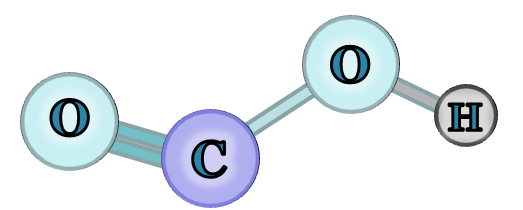 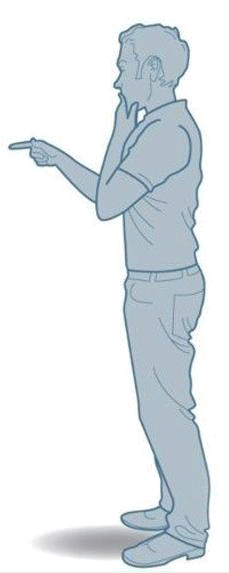 Важнейший интермедиат в процессах горения и атмосферной химии
HO + CO           HOCO*                H + CO2
HOCO
Francisco J.S. et. al., Acc. Chem. Res., 43, 1519 (2010)
Потенциальный прекурсор для HXeOCOH
Zhang M. and Sheng L., Phys. Chem. Chem. Phys., 16, 196 (2014)
Конференция кафедры электрохимии 2015
20-22.01.2015
4
Экспериментальный подход
Метод матричной изоляции с радиационно-химической генерацией и ИК-спектроскопической идентификацией активных частиц
Измерение ИК-спектра на каждой стадии
Осаждение при 18-25K;
затем – захолаживание до 7K
Источник:
рентгеновская
трубка с W-анодом
Eeff. ~ 25 кэВ
H2O/CO2/Xe (Kr, Ar)
HCOOH/Xe 
Разбавление 1:1000
Диапазон T:
15 ÷ 45 K
Конференция кафедры электрохимии 2015
20-22.01.2015
5
Оборудование
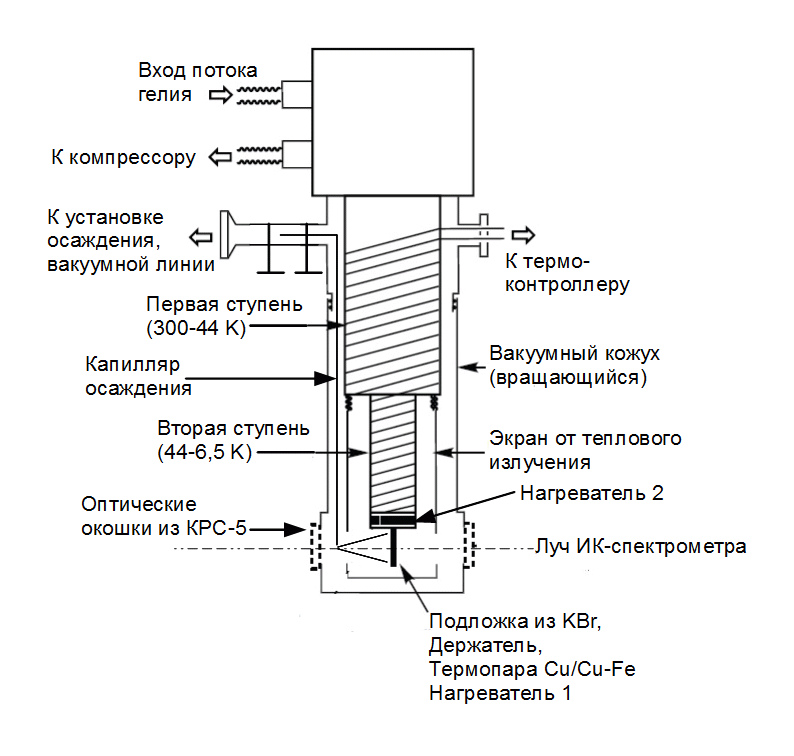 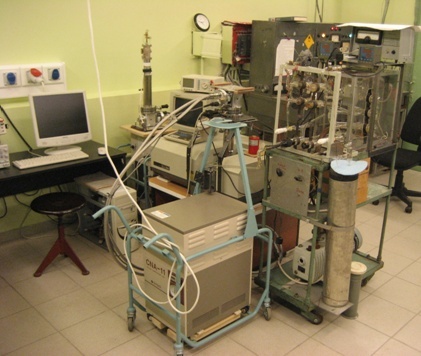 X-rays
Оригинальный (разработка ЛХВЭ, 2010) гелиевый ИК-криостат замкнутого цикла на основе серийного криокулера SHI RDK-101E
Конференция кафедры электрохимии 2015
20-22.01.2015
6
H2O/CO2/Xe: неожиданное наблюдение
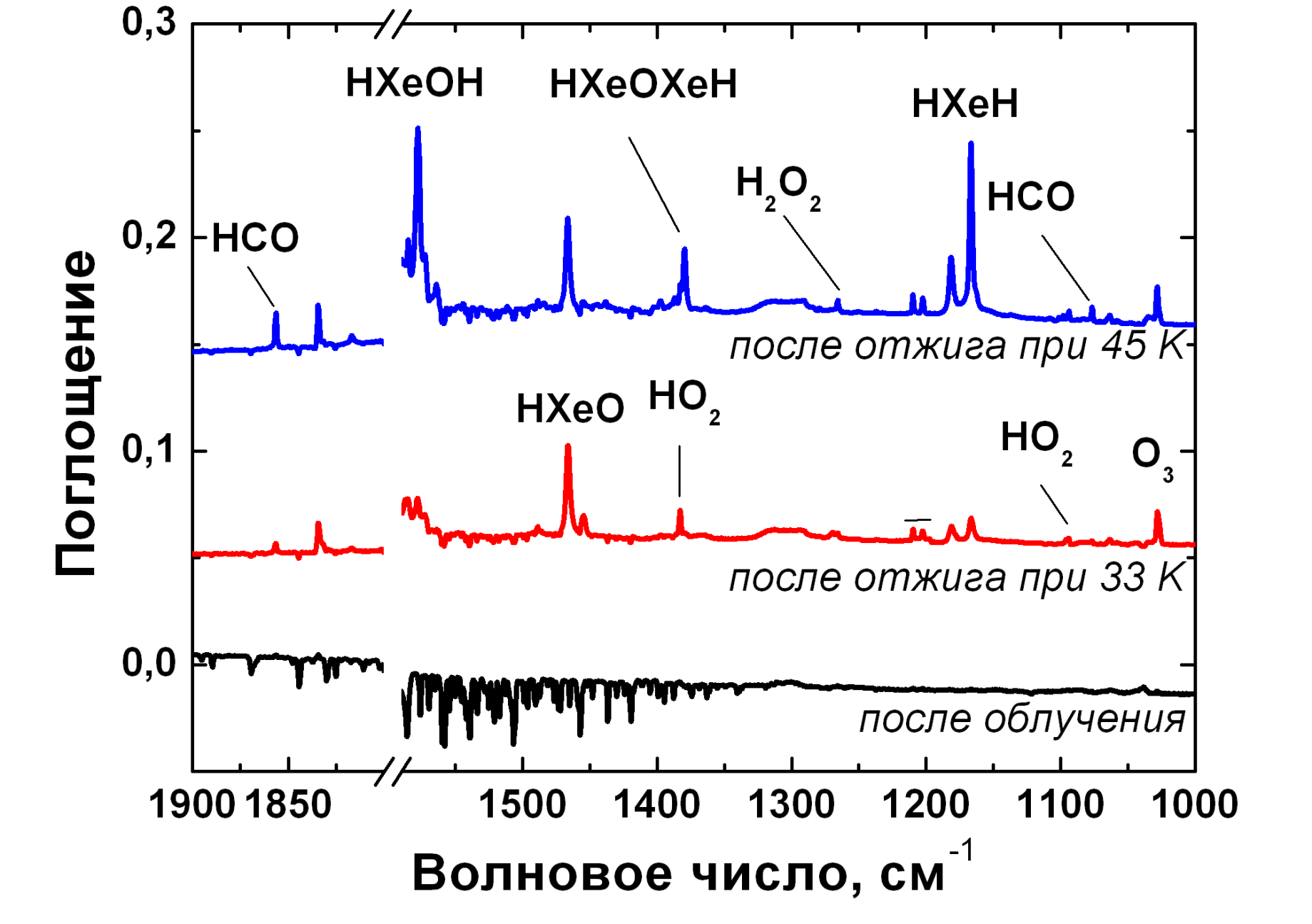 ???
???
???
H2O/CO2/Xe 1:1:1500
Конференция кафедры электрохимии 2015
20-22.01.2015
6
H2O/CO2/Xe: неожиданное наблюдение
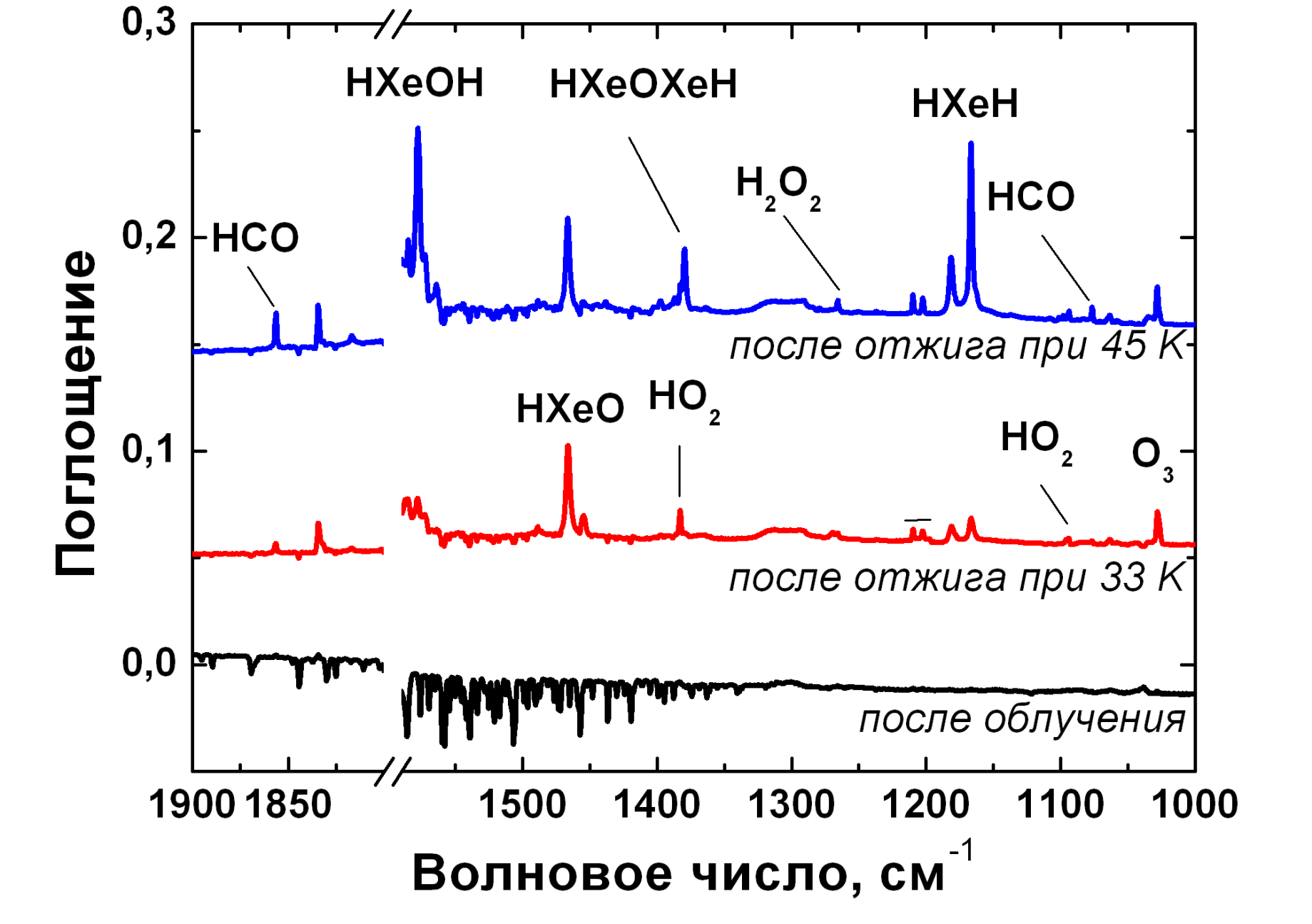 HOCO??
HOCO??
HOCO??
H2O/CO2/Xe 1:1:1500
Конференция кафедры электрохимии 2015
20-22.01.2015
7
Эксперименты в других матрицах
Конференция кафедры электрохимии 2015
20-22.01.2015
8
Эксперименты с изотопным замещением
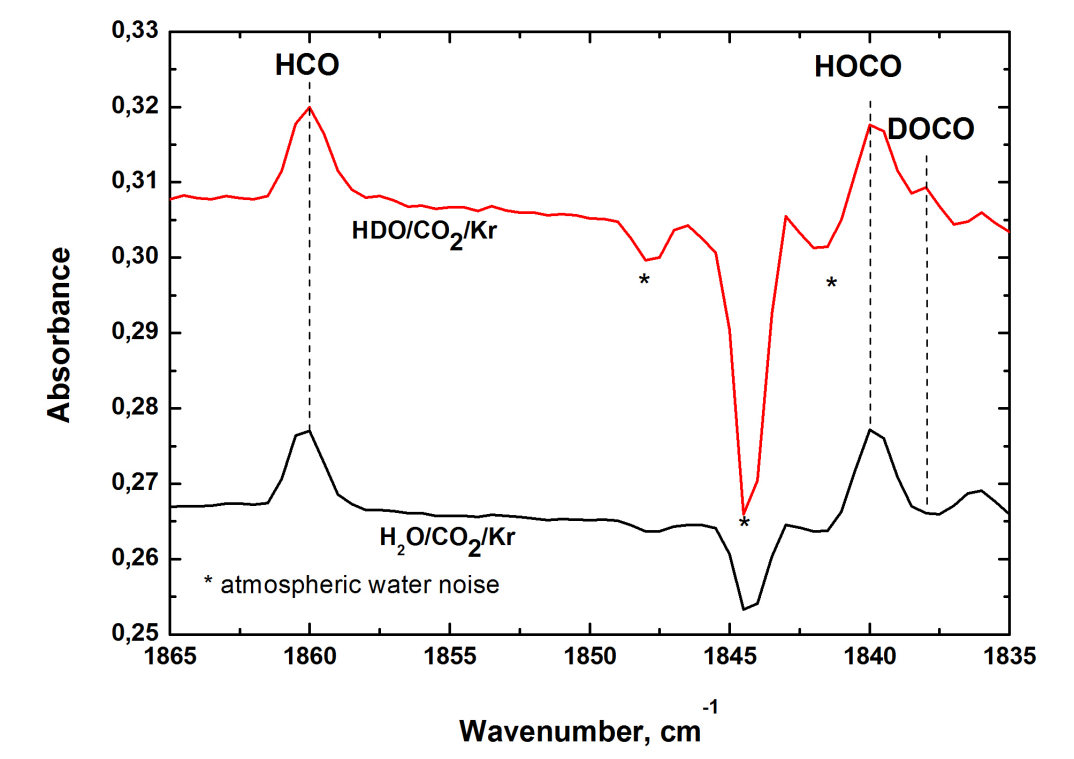 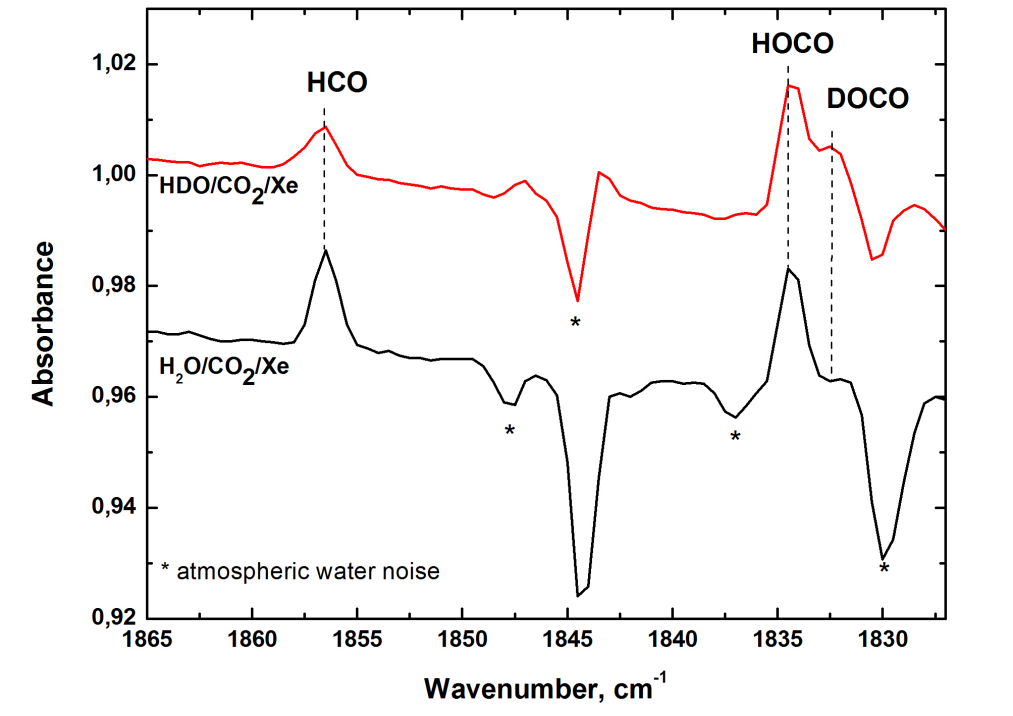 Максимумы полос поглощения и изотопные сдвиги, cм-1
Конференция кафедры электрохимии 2015
20-22.01.2015
9
Температурная зависимость выхода
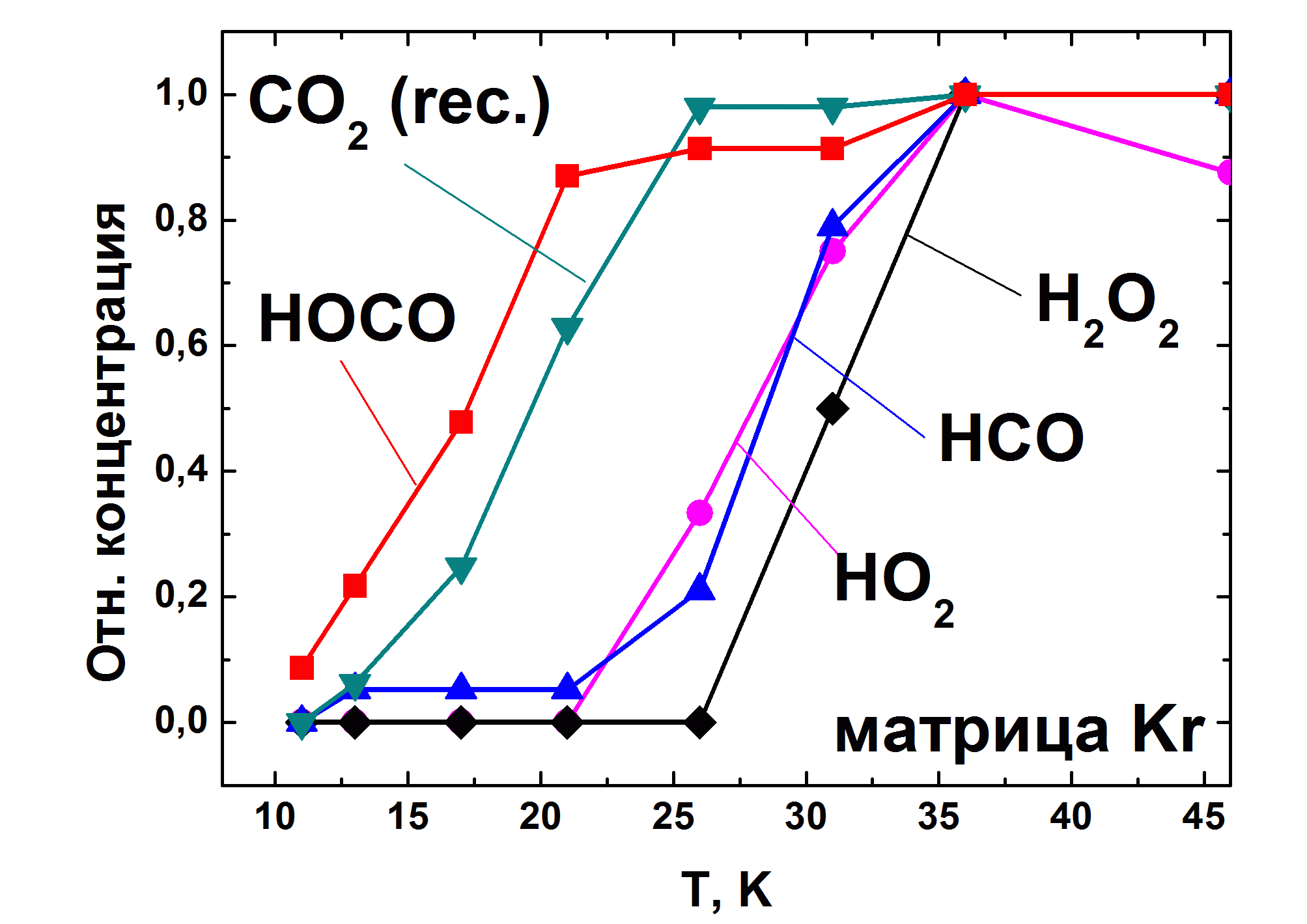 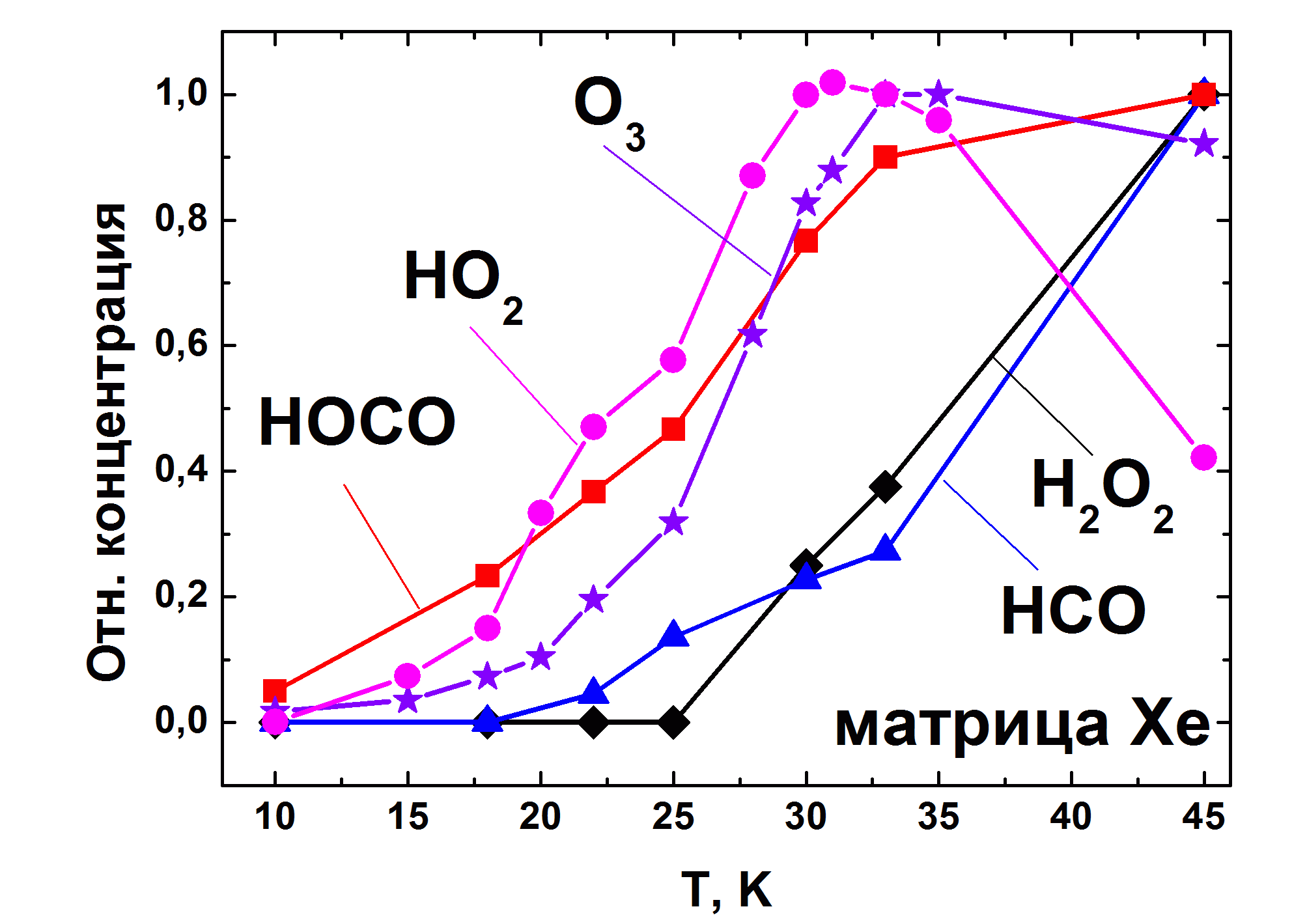 X-rays
???
[CO + •OH]
Заметный выход при сравнительно низких T
HOCO•
=>
«Локальная» реакция
H• + CO2
Конференция кафедры электрохимии 2015
20-22.01.2015
10
Механизм образования HOCO
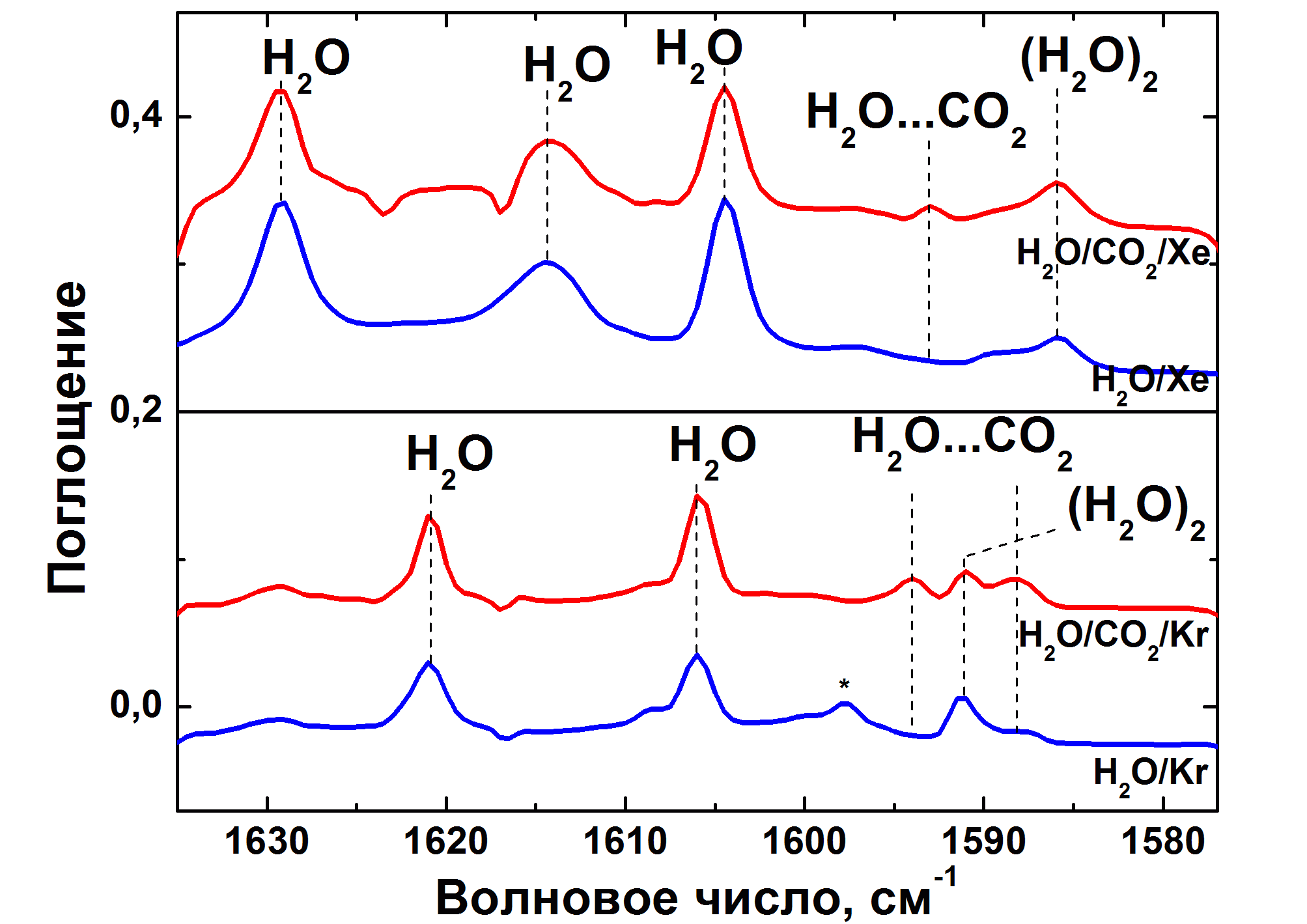 Комплекс H2O…CO2
ИК-спектроскопические характеристики (максимум поглощения, см-1)
X-rays
[CO + •OH]
H2O…CO2
«Мономерный» образец
Высокое разбавление (1:1:3500)
 Воздействие ультразвука
 Минимальная Tосажд. (7 K)
HOCO•
H• + CO2
Конференция кафедры электрохимии 2015
20-22.01.2015
11
Радиолиз HCOOH в Xe
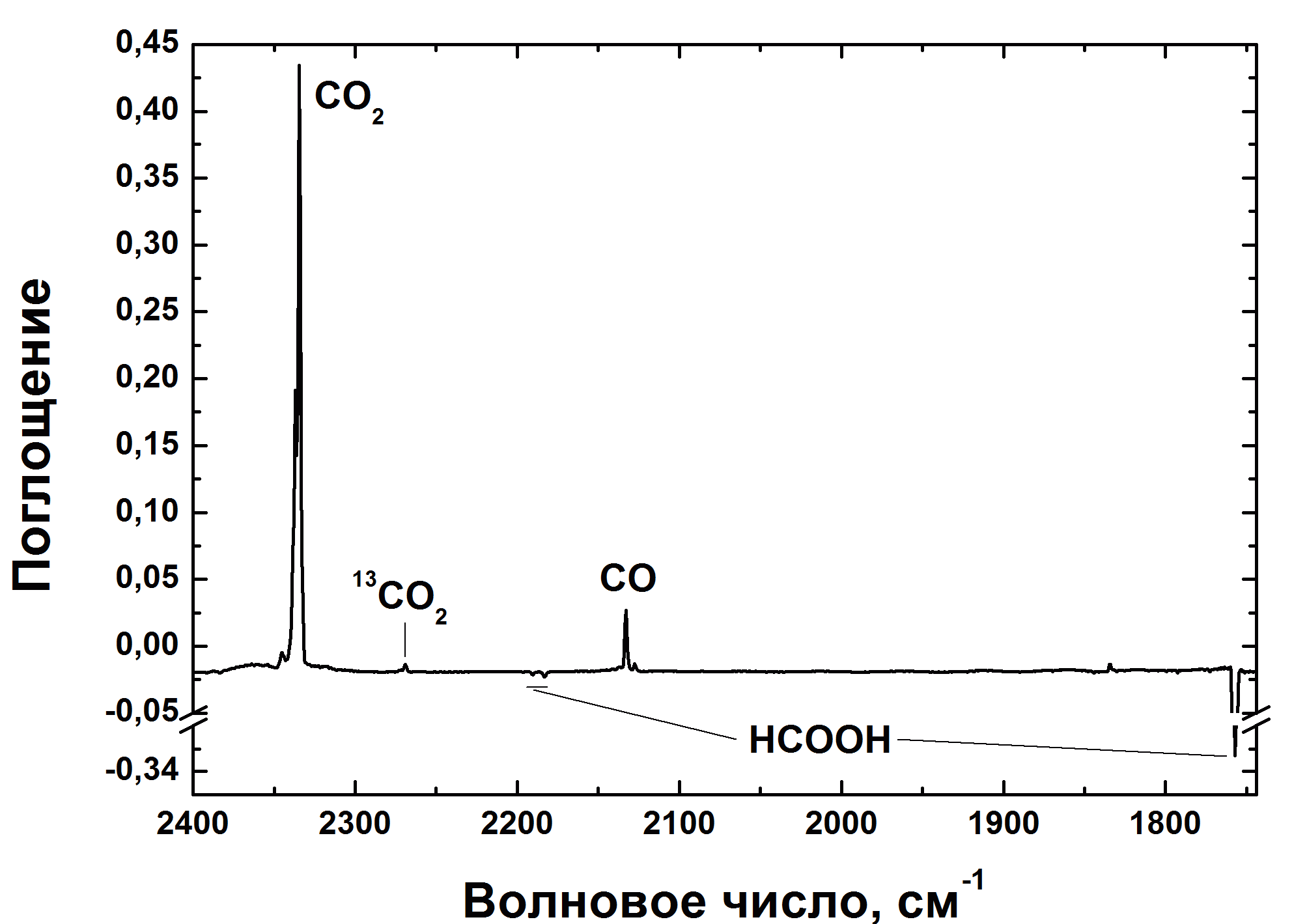 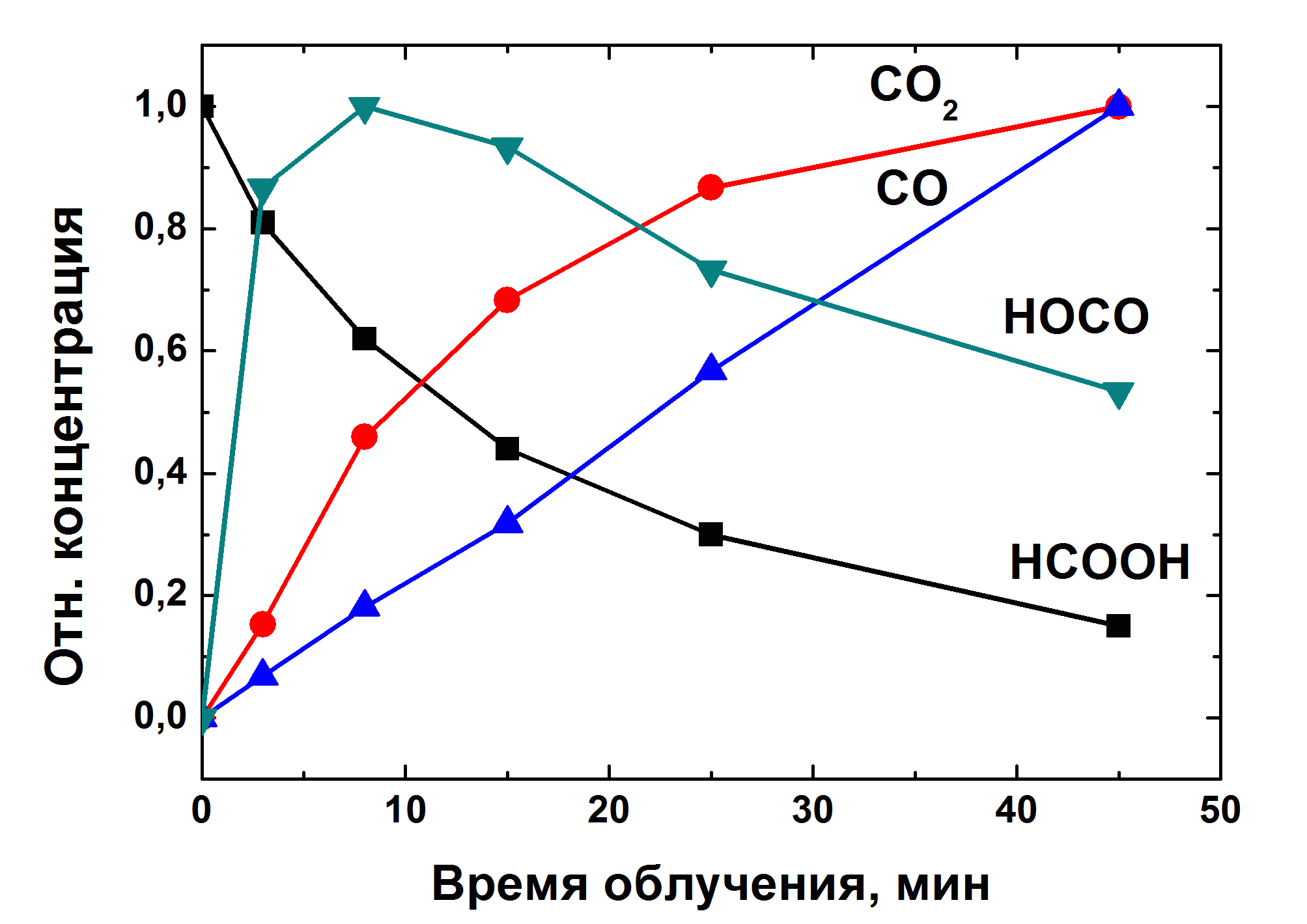 HCOOH/Xe 1:1000
irr. 30’
HOCO
H2 + СO2
СO + O
[HO + СO]
T
H2O + СO
HСOOH
HOCO
HO + СO
H + HOCO
H + СO2
Конференция кафедры электрохимии 2015
20-22.01.2015
12
ЗАКЛЮЧЕНИЕ
HOCO радикал был впервые получен и спектроскопически охарактеризован в твёрдых матрицах криптона и ксенона
 Установлен механизм образования HOCO радикала в облучённых системах H2O/CO2/благородный газ, основанный на радиационно-химической эволюции слабосвязанных комплексов H2O...CO2
 При изучении радиолиза HCOOH в матрице ксенона обнаружено, что основными каналами разложения (как и в случае фотолиза) являются реакции с образованием CO2 и CO
 Продемонстрировано прямое образование HOCO радикала на начальных стадиях радиолиза HCOOH в матрице ксенона
Конференция кафедры электрохимии 2015
20-22.01.2015
Спасибо за внимание!
Благодарности
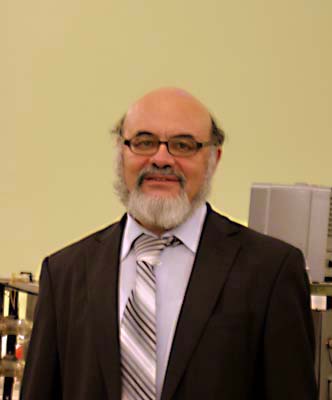 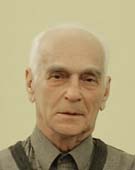 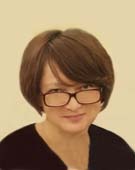 вед. инж.
Тюльпина И.В.
д.х.н., в.н.с.
Сухов Ф.Ф.
д.х.н., проф. 
Фельдман В.И.
Работа выполнялась при поддержке Российского Научного Фонда (грант # 14-13-01266)
Конференция кафедры электрохимии 2015
20-22.01.2015